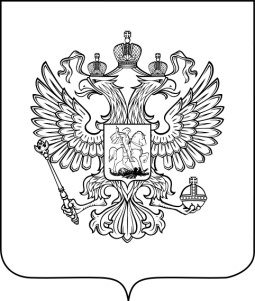 МИНИСТЕРСТВО ЗДРАВООХРАНЕНИЯ РОССИЙСКОЙ ФЕДЕРАЦИИ
 
ГЛАВНЫЙ ВНЕШТАТНЫЙ СПЕЦИАЛИСТ
АНЕСТЕЗИОЛОГ-РЕАНИМАТОЛОГ
Молчанов Игорь Владимирович
123995, ул. Баррикадная 2/1, Москва, тел. +7(916)696-16-00, e-mail: igormol46@mail.ru
Нормативная основа организации оказания анестезиолого-реанимационной помощи взрослому населению в российской федерации
Совещание 
профильной Комиссии МЗ РФ
по анестезиологии и реаниматологии
Москва
7 апреля 2021 года
НОРМАТИВНО-ПРАВОВАЯ ОСНОВА
  
Федеральный закон №323-ФЗ от 21.11.2011 «Об основах охраны здоровья граждан в Российской Федерации»  (ред. от 22.12.2020 г.. с изм. и доп. вступил в силу с 01.01.2021)

Профессиональный стандарт
Образовательный стандарт

Приказ МЗ РФ №919н «Об утверждении Порядка оказания  медицинской помощи взрослому населению по профилю «Анестезиология и реаниматология»

Приказ МЗ РФ №804н от 13.10.2017г. «Об утверждении номенклатуры медицинских услуг» (Бывший Минздравсоцразвития РФ  1664н)

Клинические рекомендации
Медико-экономические стандарты
Технологические карты
РОССИЙСКАЯ ФЕДЕРАЦИЯ
 
ФЕДЕРАЛЬНЫЙ ЗАКОН
(N 323-ФЗ)
ОБ ОСНОВАХ ОХРАНЫ ЗДОРОВЬЯ ГРАЖДАН В РОССИЙСКОЙ ФЕДЕРАЦИИ
Принят Государственной Думой 1 ноября 2011 года
       Одобрен Советом Федерации 9 ноября 2011 года

(Ред. от 22.12.2020. С изм. и доп. вступил в силу с 01.01.2021)
РОССИЙСКАЯ ФЕДЕРАЦИЯ
 ФЕДЕРАЛЬНЫЙ ЗАКОН
ОБ ОСНОВАХ ОХРАНЫ ЗДОРОВЬЯ ГРАЖДАН В 
РОССИЙСКОЙ ФЕДЕРАЦИИ
 
Статья 2. Основные понятия, используемые в настоящем Федеральном законе.

15) лечащий врач - врач, на которого возложены функции по организации и непосредственному оказанию пациенту медицинской помощи в период наблюдения за ним и его лечения;

Статья 70. Лечащий врач

2. Лечащий врач организует своевременное квалифицированное обследование и лечение пациента, предоставляет информацию о состоянии его здоровья, по требованию пациента или его законного представителя, приглашает для консультаций врачей-специалистов, при необходимости созывает консилиум врачей для целей, установленных частью 4 статьи 47 настоящего Федерального закона. Рекомендации консультантов реализуются только по согласованию с лечащим врачом, за исключением случаев оказания экстренной медицинской помощи.
РОССИЙСКАЯ ФЕДЕРАЦИЯ
 ФЕДЕРАЛЬНЫЙ ЗАКОН
ОБ ОСНОВАХ ОХРАНЫ ЗДОРОВЬЯ ГРАЖДАН В 
РОССИЙСКОЙ ФЕДЕРАЦИИ
 
Статья 6 вступает в силу с 1 января 2012 года (пункт 2 статьи 101 данного документа).
 
Статья 6. Приоритет интересов пациента при оказании медицинской помощи

1. Приоритет интересов пациента при оказании медицинской помощи реализуется путем:
…

6) создания условий, обеспечивающих возможность посещения пациента и пребывания родственников с ним в медицинской организации с учетом состояния пациента, соблюдения противоэпидемического режима и интересов иных лиц, работающих и (или) находящихся в медицинской организации.
РОССИЙСКАЯ ФЕДЕРАЦИЯ
 ФЕДЕРАЛЬНЫЙ ЗАКОН
ОБ ОСНОВАХ ОХРАНЫ ЗДОРОВЬЯ ГРАЖДАН В 
РОССИЙСКОЙ ФЕДЕРАЦИИ
 
Статья 13 вступает в силу с 1 января 2012 года (пункт 2 статьи 101 данного документа).
 
Статья 13. Соблюдение врачебной тайны

Сведения о факте обращения гражданина за оказанием медицинской помощи, состоянии его здоровья и диагнозе, иные сведения, полученные при его медицинском обследовании и лечении, составляют врачебную тайну.

Не допускается разглашение сведений, составляющих врачебную тайну, в том числе после смерти человека, лицами, которым они стали известны при обучении, исполнении трудовых, должностных, служебных и иных обязанностей, за исключением случаев, установленных частями 3 и 4 настоящей статьи.
РОССИЙСКАЯ ФЕДЕРАЦИЯ
 ФЕДЕРАЛЬНЫЙ ЗАКОН
ОБ ОСНОВАХ ОХРАНЫ ЗДОРОВЬЯ ГРАЖДАН В 
РОССИЙСКОЙ ФЕДЕРАЦИИ
 
 

Статья 19 вступает в силу с 1 января 2012 года (пункт 2 статьи 101 данного документа).
 
Статья 19. Право на медицинскую помощь

5. Пациент имеет право на:
…

4) облегчение боли, связанной с заболеванием и (или) медицинским вмешательством, доступными методами и лекарственными препаратами;
РОССИЙСКАЯ ФЕДЕРАЦИЯ ФЕДЕРАЛЬНЫЙ ЗАКОНОБ ОСНОВАХ ОХРАНЫ ЗДОРОВЬЯ ГРАЖДАН В РОССИЙСКОЙ ФЕДЕРАЦИИ
Статья 32. Медицинская помощь
…
4. Формами оказания медицинской помощи являются:
1) Экстренная
2) Неотложная 
3) Плановая

Статья 37. Организация оказания медицинской помощи
1) в соответствии с положением об организации оказания медицинской помощи по видам медицинской помощи, которое утверждается уполномоченным федеральным органом исполнительной власти;
2) в соответствии с порядками оказания медицинской помощи, утверждаемыми уполномоченным федеральным органом исполнительной власти и обязательными для исполнения на территории Российской Федерации всеми медицинскими организациями;
3) на основе клинических рекомендаций;
4) с учетом стандартов медицинской помощи, утверждаемых уполномоченным федеральным органом исполнительной власти.
2. Порядок оказания медицинской помощи разрабатывается по отдельным ее профилям, заболеваниям или состояниям (группам заболеваний или состояний) и включает в себя:

этапы оказания медицинской помощи;

2) правила организации деятельности медицинской организации (ее структурного подразделения, врача);

3) стандарт оснащения медицинской организации, ее структурных подразделений;

4) рекомендуемые штатные нормативы медицинской организации, ее структурных подразделений;

5) иные положения исходя из особенностей оказания медицинской помощи.
3. Клинические рекомендации разрабатываются медицинскими профессиональными некоммерческими организациями по отдельным заболеваниям или состояниям (группам заболеваний или состояний) с указанием медицинских услуг, предусмотренных номенклатурой медицинских услуг. Перечень заболеваний, состояний (групп заболеваний, состояний), по которым разрабатываются клинические рекомендации, формируется уполномоченным федеральным органом исполнительной власти на основании установленных им критериев.
12. Медицинские профессиональные некоммерческие организации имеют право разрабатывать клинические рекомендации по заболеваниям, состояниям (группам заболеваний, состояний), не включенным в перечень заболеваний, состояний (групп заболеваний, состояний), предусмотренный частью 3 настоящей статьи. Такие клинические рекомендации подлежат одобрению и утверждению в порядке, установленном настоящей статьей.

13. Клинические рекомендации, одобренные научно-практическим советом и утвержденные медицинскими профессиональными некоммерческими организациями, размещаются на официальном сайте уполномоченного федерального органа исполнительной власти в сети "Интернет".
14. Стандарт медицинской помощи разрабатывается на основе клинических рекомендаций, одобренных и утвержденных в соответствии с настоящей статьей, в порядке, установленном уполномоченным федеральным органом исполнительной власти, и включает в себя усредненные показатели частоты предоставления и кратности применения:
Статья 64. Экспертиза качества медицинской помощи

2. Критерии оценки качества медицинской помощи формируются по группам заболеваний или состояний на основе соответствующих порядков оказания медицинской помощи, стандартов медицинской помощи и клинических рекомендаций (протоколов лечения) по вопросам оказания медицинской помощи, разрабатываемых и утверждаемых в соответствии с частью 2 статьи 76 настоящего Федерального закона, и утверждаются уполномоченным федеральным органом исполнительной власти.
Приложение                                                                                                                     к приказу Министерства здравоохранения                                                                                                                                     и социального развития РФ                                                                                                                                        от 17 мая 2012 г. N 555н                          Номенклатуракоечного фонда по профилям медицинской помощи
с изменениями и дополнениями от:
            16 декабря 2014 г.
                                                                          
                                                         
                                                                     НОМЕНКЛАТУРА 
КОЕЧНОГО ФОНДА ПО ПРОФИЛЯМ МЕДИЦИНСКОЙ ПОМОЩИ
УТВЕРЖДЁННЫЕ ПОРЯДКИ
Инфекции взрослых ПРИКАЗ от 31 января 2012 г. N 69н
Хирургия (трансплантация) ПРИКАЗ от 31 октября 2012 г. N 567н
Акушерство, гинекология ПРИКАЗ от 1 ноября 2012 г. N 572н
Анестезиология и реаниматология (взрослые) ПРИКАЗ от 15 ноября 2012 г. N 919н
Анестезиология и реаниматология (дети) ПРИКАЗ от 12 ноября 2012 г. N 909н
Хирургия (дети) ПРИКАЗ от 31 октября 2012 г. N 562н
Клиническая фармакология ПРИКАЗ от 2 ноября 2012 г. N 575н
Наркология ПРИКАЗ от 15 ноября 2012 г. N 929н
Нейрохирургия ПРИКАЗ от 15 ноября 2012 г. N 931н
Неонатология ПРИКАЗ от 15 ноября 2012 г. N 921н
Нефрология ПРИКАЗ от 18 января 2012 г. N 17н
ОНМК (инсульты) ПРИКАЗ от 15 ноября 2012 г. N 928н
Острые химические отравления ПРИКАЗ от 15 ноября 2012 г. N 925н
Сердечно – сосудистые заболевания ПРИКАЗ от 15 ноября 2012 г. N 918н
Торакальная хирургия ПРИКАЗ от 12 ноября 2012 г. N 898н
Хирургия Приказ от 24 декабря 2010 г. N 1182н
Травматический шок ПРИКАЗ от 15 ноября 2012 г. N 927н
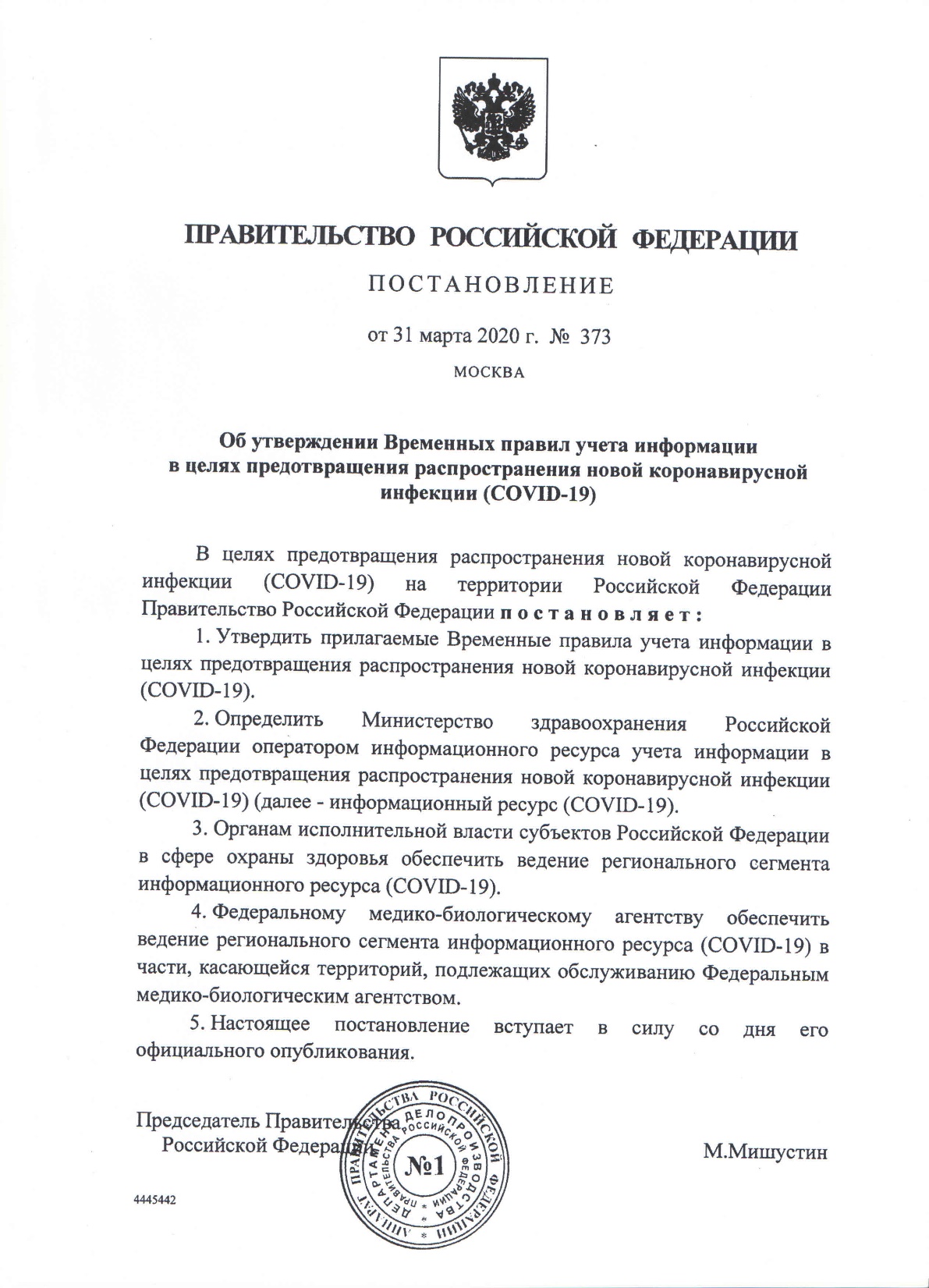 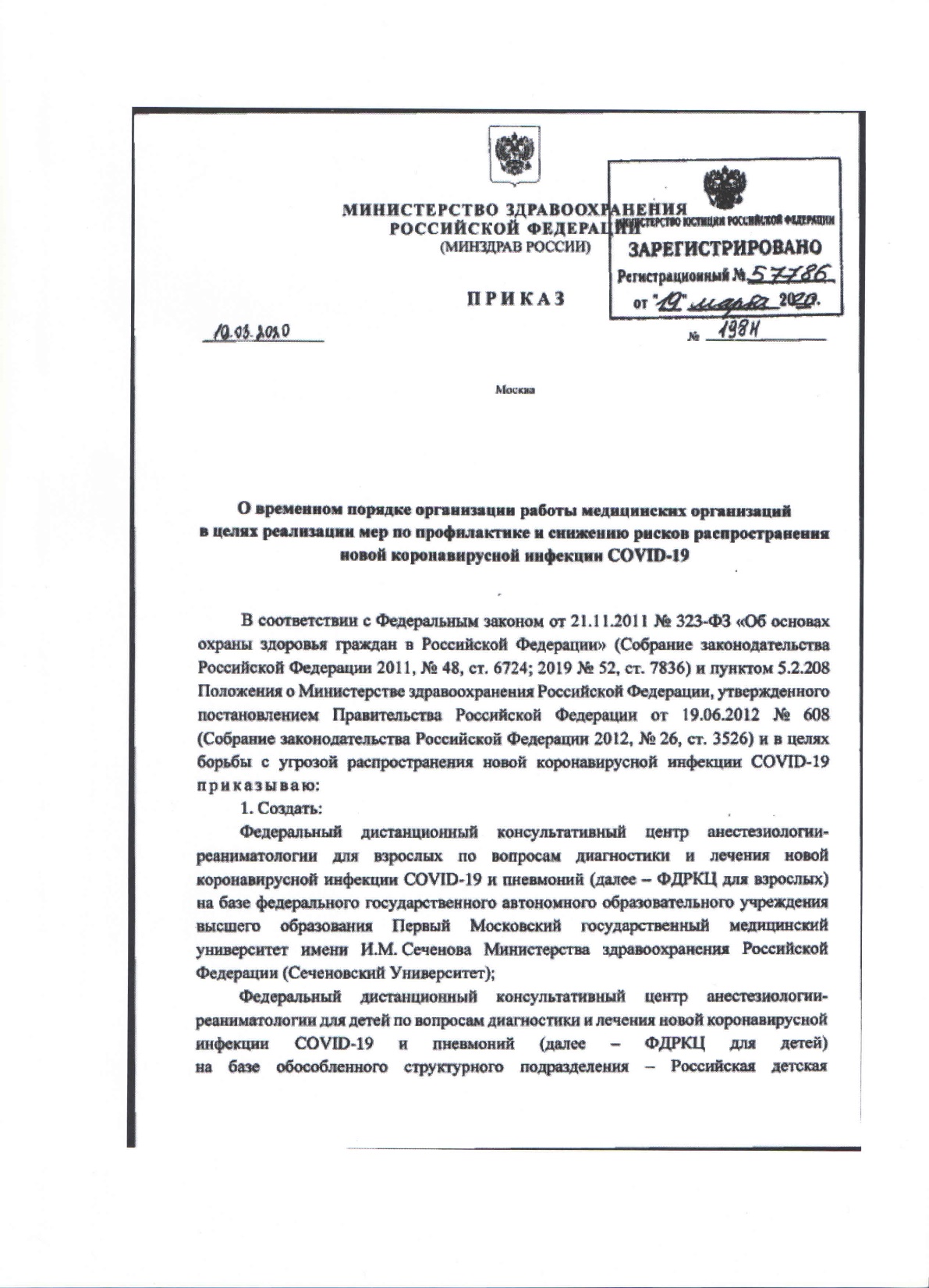 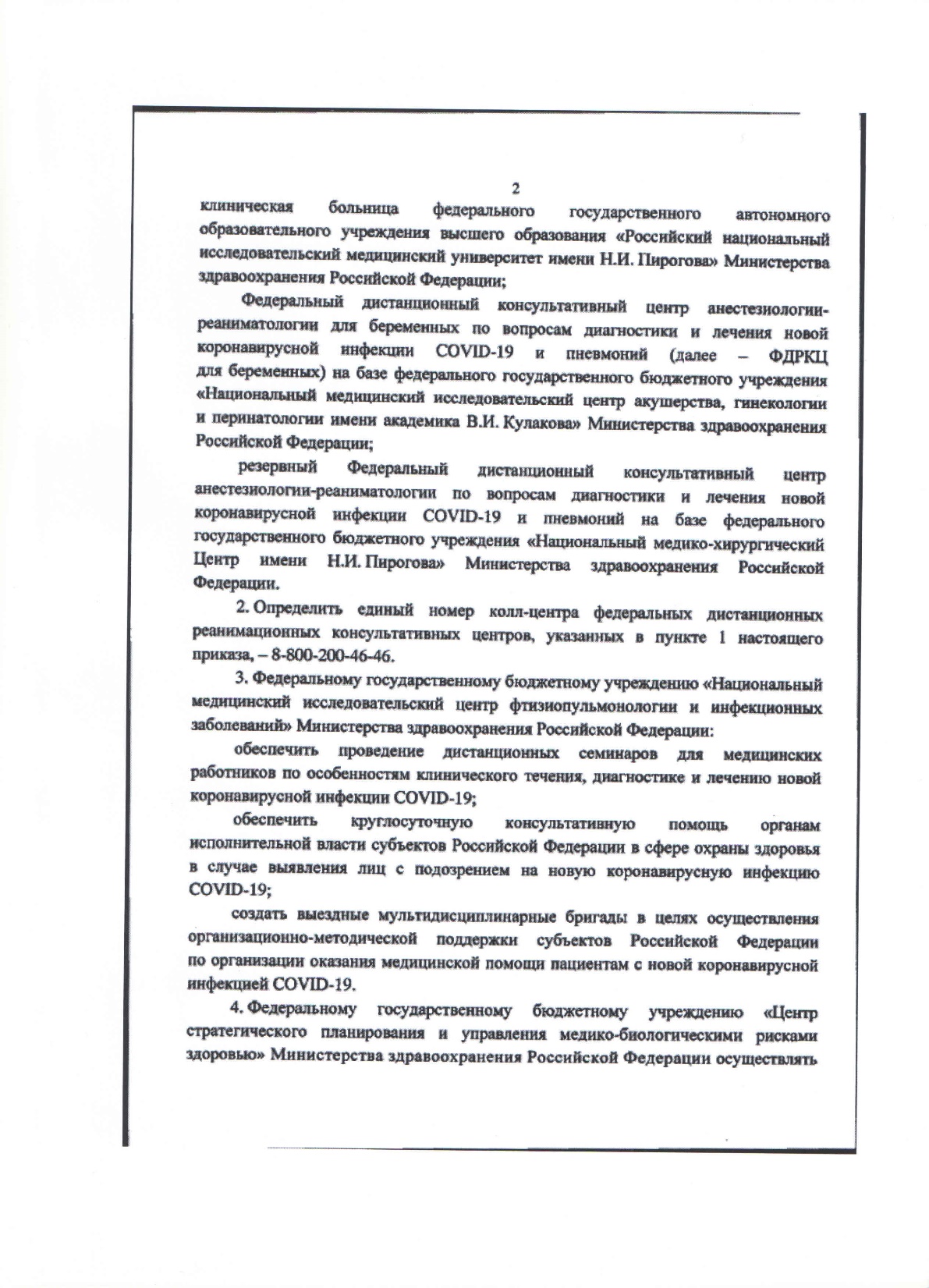 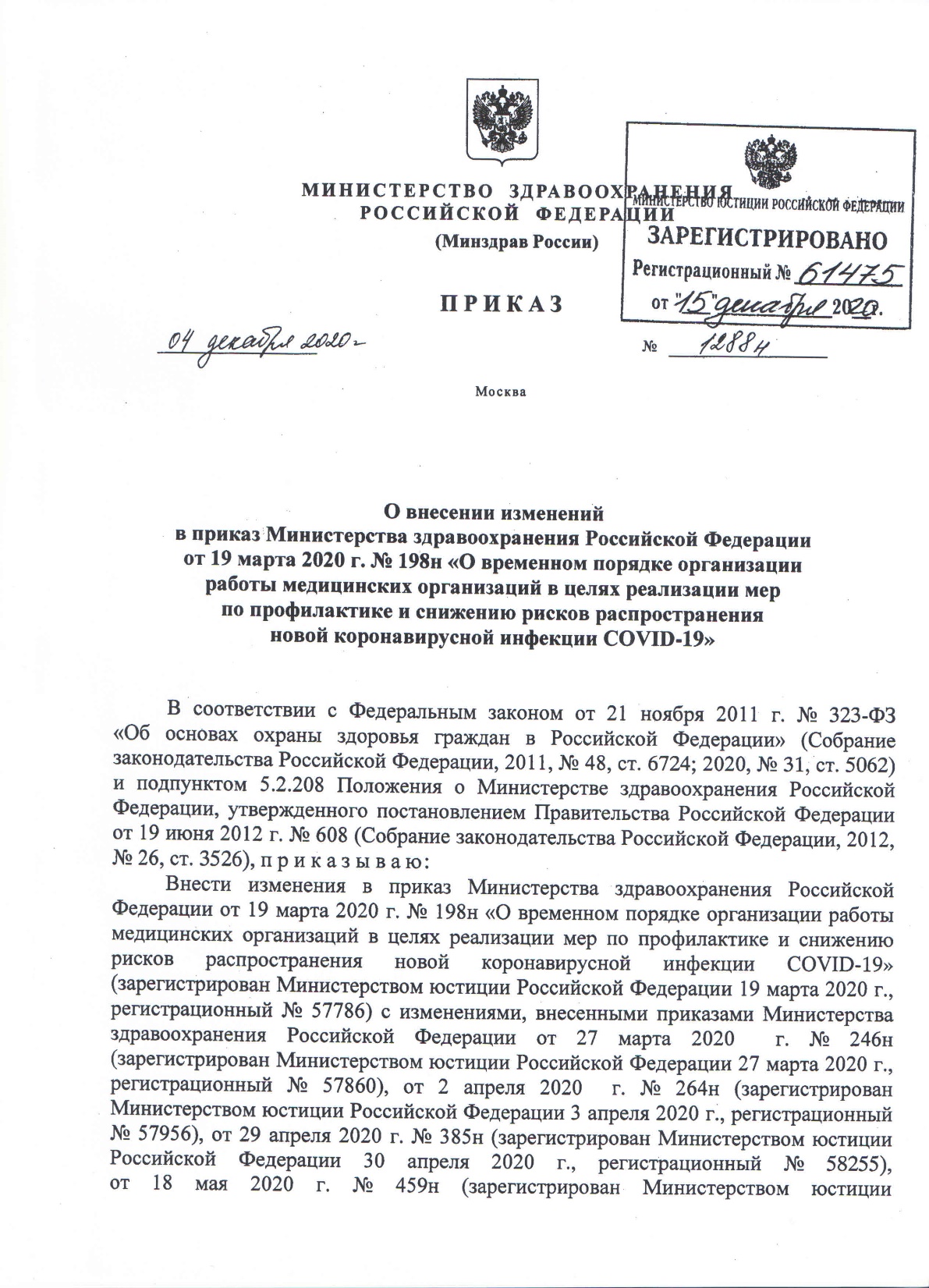 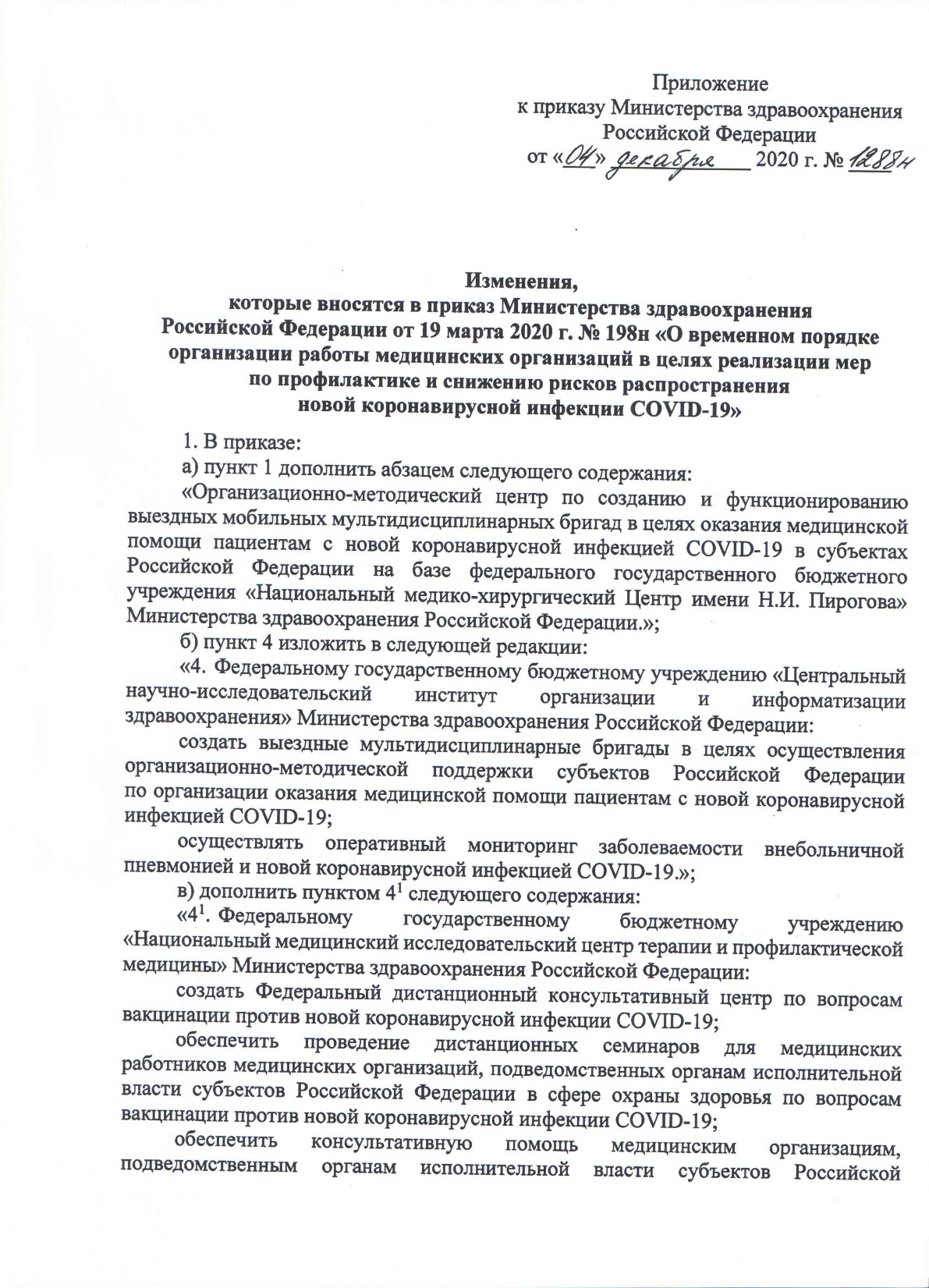 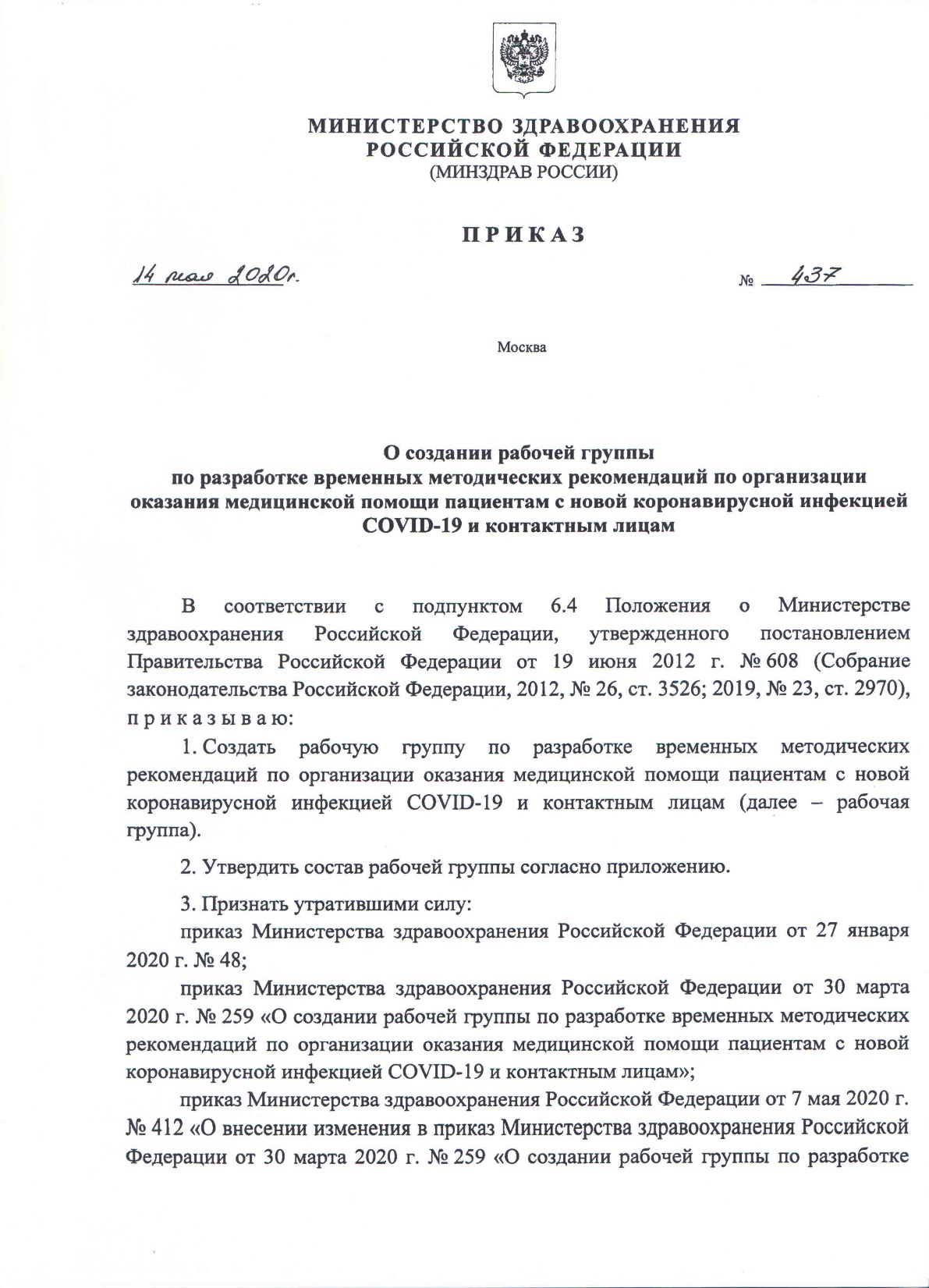 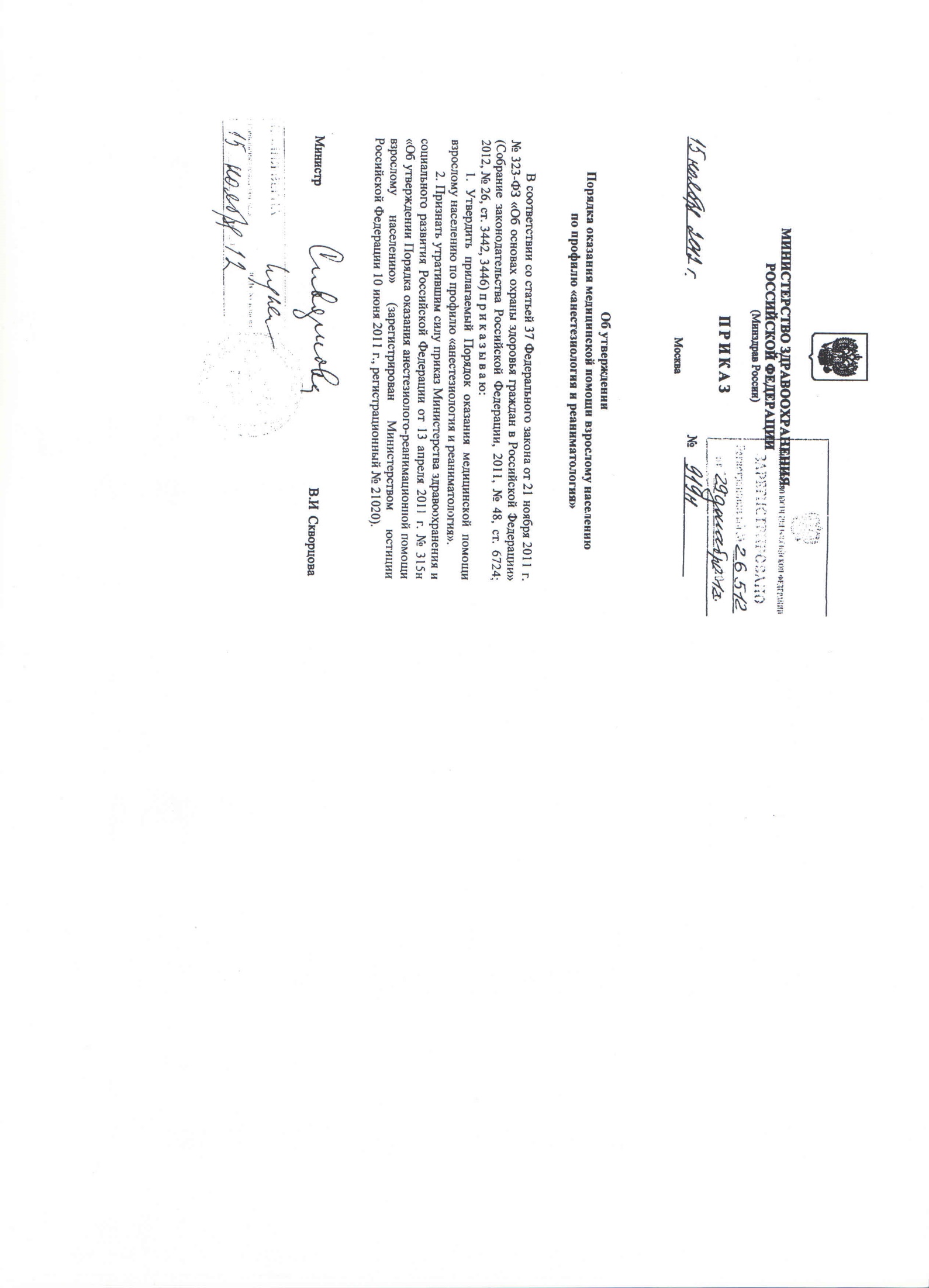 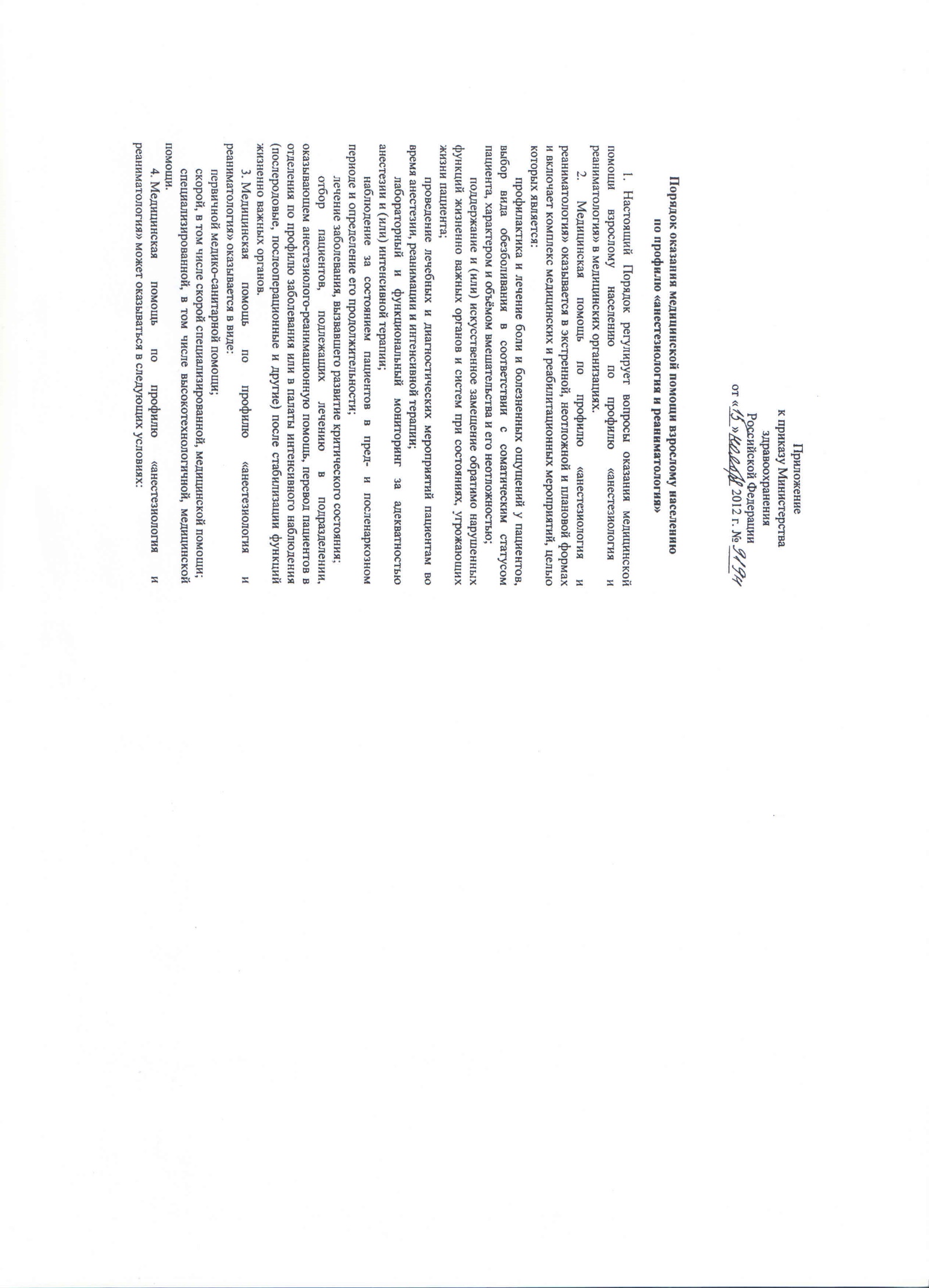 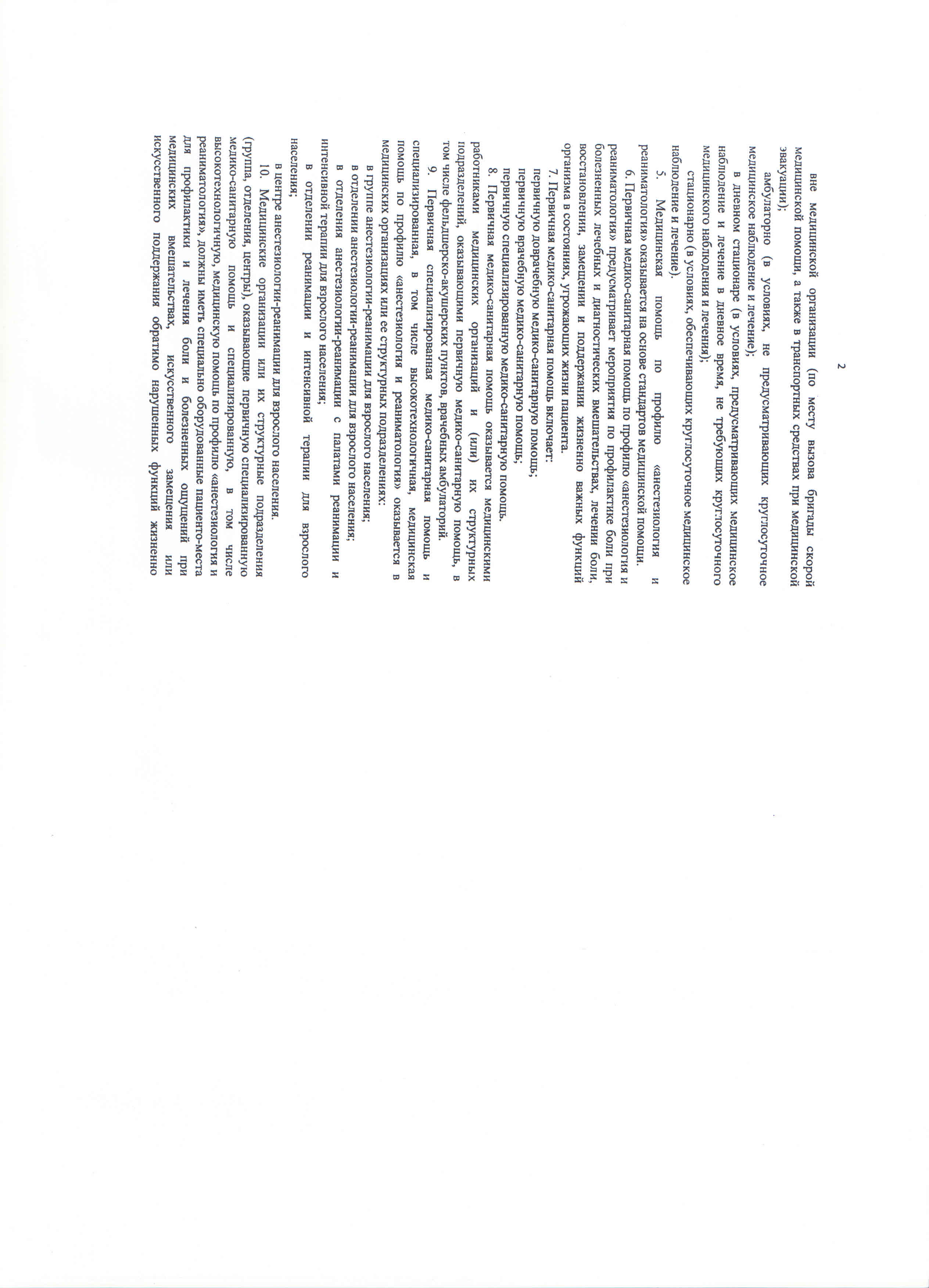 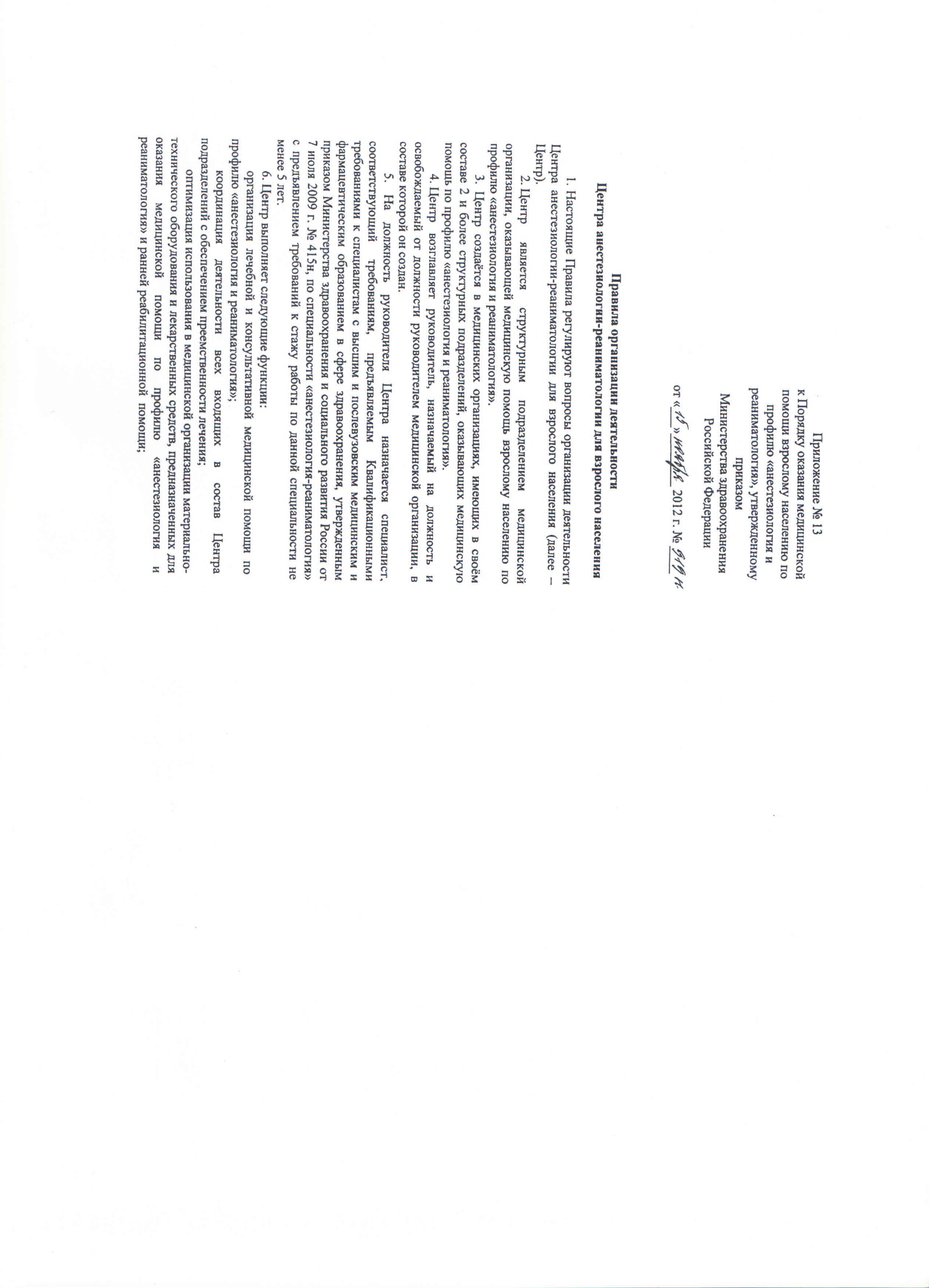 Приказ 
Министерства здравоохранения РФ 
от 14 сентября 2018 г. N 625н"О внесении изменений в Порядок оказания медицинской помощи взрослому населению по профилю "анестезиология и реаниматология", утвержденный приказом Министерства здравоохранения Российской Федерации 
от 15 ноября 2012 г. N 919н "


Зарегистрировано в Минюсте РФ 31 октября 2018 г.Регистрационный N 52591
Цель создания Центров:
Для повышения эффективности системы управления процессом оказания медицинской помощи взрослому населению в экстренной форме путем информационного взаимодействия, в том числе организации проведения консультаций и (или) участия в консилиуме врачей с применением телемедицинских технологий при дистанционном взаимодействии медицинских работников между собой4, в субъекте Российской Федерации создается дистанционный консультативный центр анестезиологии-реаниматологии.
Цель создания Центров:
Осуществление динамического наблюдения за пациентами с угрожающими жизни состояниями в региональных медицинских организациях;

Обеспечение единообразия подходов в вопросах транспортировки и перевода пациентов с угрожающими жизни состояниями в рамках взаимодействия структурных подразделений региональных медицинских организаций, а также их взаимодействия с Центром;
.
Структурные подразделения анестезиологии – реанимации субъекта Российской Федерации 
ежедневно направляют в дистанционный консультативный Центр анестезиологии-реаниматологии информацию о нахождении в них пациентов со следующими внезапными острыми заболеваниями, состояниями, представляющими угрозу жизни больного …………….
в том числе острая недостаточность отдельных органов или систем тяжелой степени (острая сердечная и (или) сосудистая недостаточность, дыхательная недостаточность, церебральная недостаточность, печеночная, почечная или надпочечниковая недостаточность, панкреонекроз);
Ежедневная сводка ПАЦИЕНТОВ, находящихся под наблюдением  КОНСУЛЬТАТИВНО-ДИАГНОСТИЧЕСКого ЛЕЧЕБНого ЦЕНТРа АНЕСТЕЗИОЛОГИИ-РЕАНИМАТОЛОГИИ ДЛЯ ВЗРОСЛОГО НАСЕЛЕНИЯ
Заполняется ответственным дежурным врачом РКЦ по состоянию на 8.00
1. Дистанционных консультацией за сутки - __________шт.
2. Выездных консультаций за сутки - ________________шт.
3. Проведено траспортировок ________________ пациентов 
4. Наблюдается дистанционно ____________________пациентов
5. Осуществлено выездных консультаций ____________________пациентов
6. Умерло пациентов, находящихся под наблюдением в Центре __
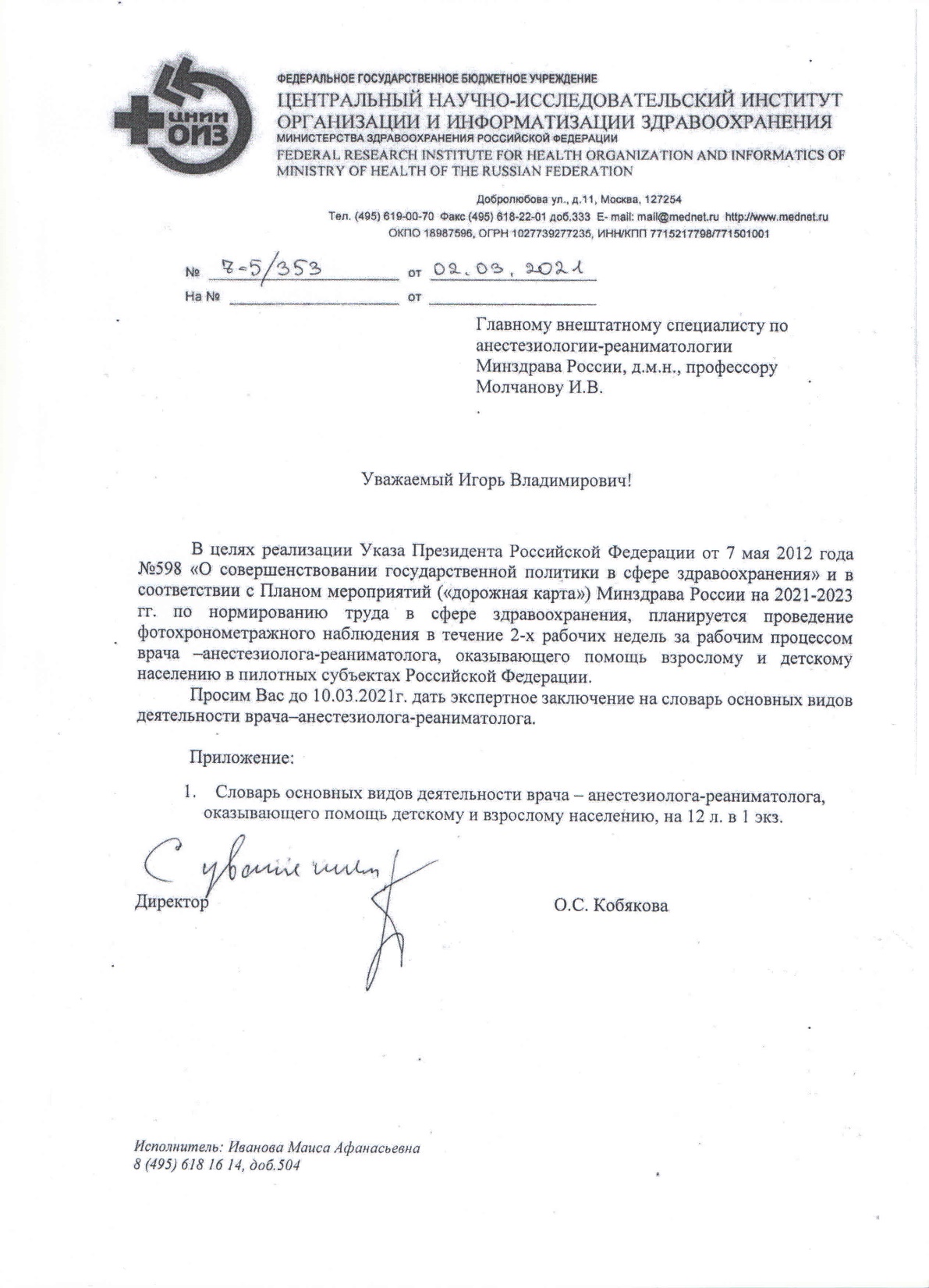 Приказ МЗ РФ №804н от 13.10.2017г. «Об утверждении номенклатуры медицинских услуг» 
(Бывший Минздравсоцразвития РФ № 1664н)
Спасибо за внимание!